Broadening the Applicability of Relational Learning
Trevor Walker
Ph.D. Defense
1
Introduction – Relational Learning
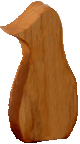 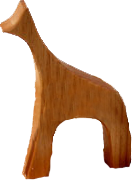 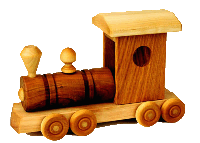 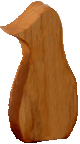 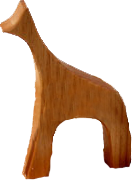 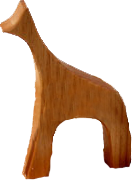 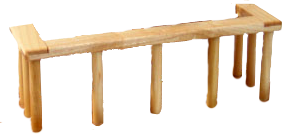 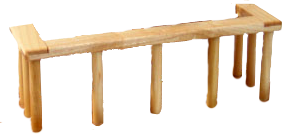 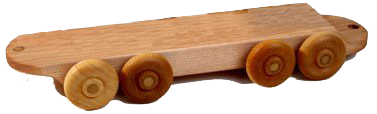 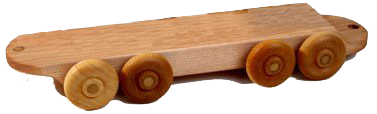 cargo(car1, penguin)
car(train1, car1)
count(car1, 2)
train1
cargo(car2, giraffe)
car(train1, car2)
count(car2, 3)
Relations between “things”
“things” – constants, values, etc.
2
[Speaker Notes: SRL Mention]
Relational Supervised Learning
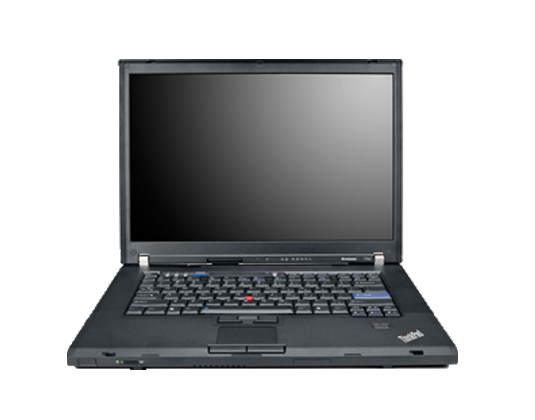 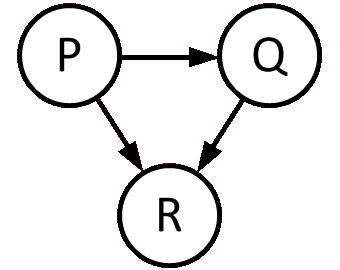 Positive Examples
Negative Examples
Background Knowledge
Learner
Model
Specifically Inductive Logic Programming (ILP)
3
Advantages and Disadvantages
Better representation of world

More expressive models using logical expressions

Hard for user without ILP expertise
4
Thesis Statement
Providing automatic advice-taking algorithms, human-computer interfaces, and automatic parameter tuning greatly increases the applicability of ILP,
enabling use of ILP by users whose expertise lies outside of ILP.
5
ILP Task Definition
Given
Positive examples
Negative examples
Background knowledge

Do
Learn a model that covers (i.e., implies)
As many positive examples as possible
As few negative examples as possible
6
Here Comes the Circus
Learn rule(s) distinguishing circus trains from non-circus trains

circus(Train) ← 
car(Train, C1), cargo(C1, penguin), 	count(C1, 2),
car(Train, C2), cargo(C2, giraffe),    	count(C2, 3).
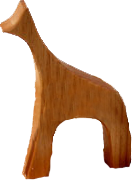 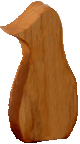 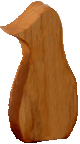 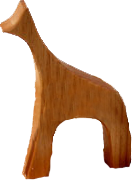 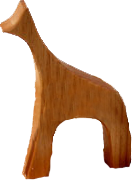 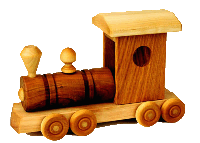 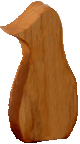 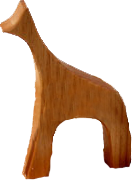 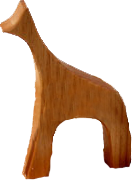 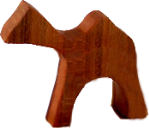 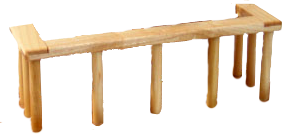 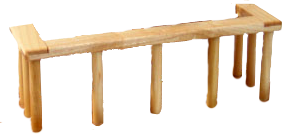 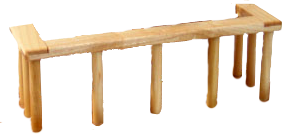 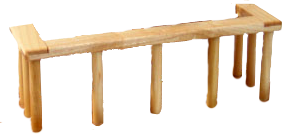 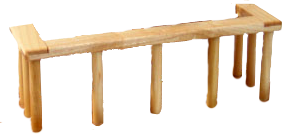 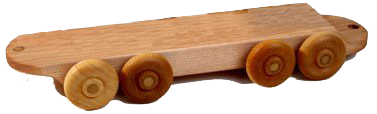 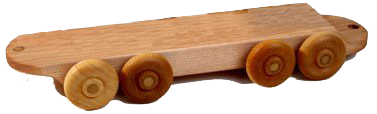 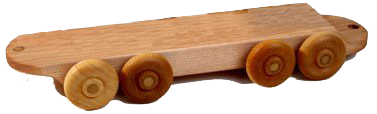 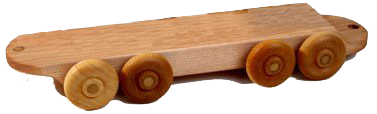 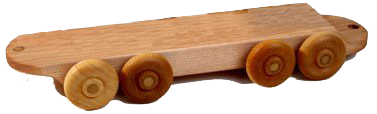 7
[Speaker Notes: Lowercase – Literal names and constants
Uppercase – Variables 
Target Literal -> Circus
Logical implication -> Rule
Head -> Consequence of a Rule
Body -> Antecedence of a Rule]
ILP Task Definition
Positives and negatives
Background knowledge
Facts
Rules
Search space specification
Parameters
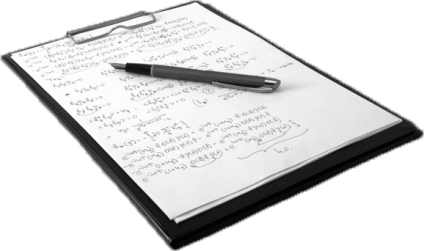 8
ILP : Positive and Negatives
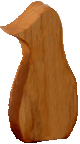 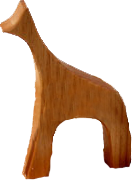 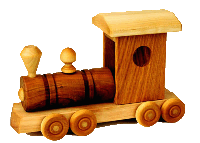 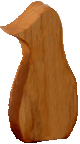 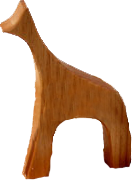 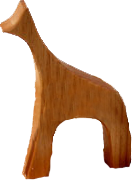 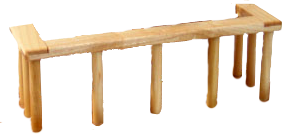 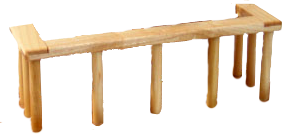 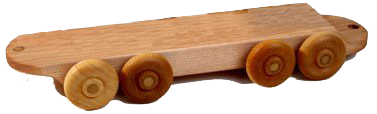 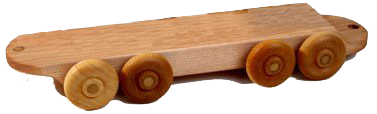 Positive example: circus(train1)
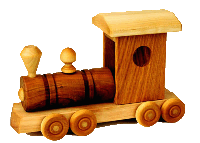 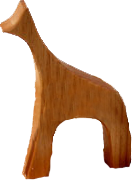 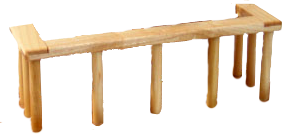 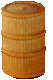 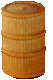 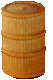 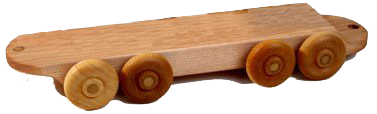 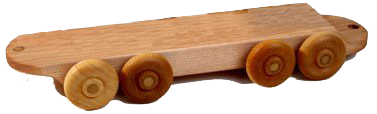 Negative example:  circus(train2)
9
[Speaker Notes: Lowercase – Literal names and constants
Uppercase – Variables 
Target Literal -> Circus
Logical implication -> Rule
Head -> Consequence of a Rule
Body -> Antecedence of a Rule]
ILP : Defining the Search Space
Determinations:  What literals are allowed
Modes: Constraints on arguments of literals
circus(-train)   
car(+train, -car)    
cargo(+car, #animal)

Example Rule:
       circus(Train) ← 
	   car(Train, Car), cargo(Car, penguin)
Introduces Train Variable
penguin constant
Uses Train Variable
10
ILP : Background Knowledge
Logical statements expressing what is known
Facts – Ground positive literals
Rules – Universally qualified implications

Facts are easy
Rules are hard
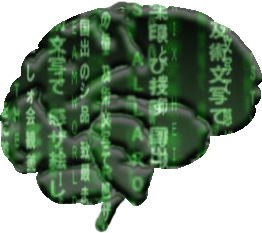 11
ILP : Specifying Parameters
MaximumClausesInTheory
MinimumRecallPerClause
MinimumPrecisionPerClause
MinimumTheoryPrecision
MaximumClauseLength
MaximumSearchNodes
F1EarlyStoppingScore
LearnNegatedConcept
12
Contributions
Background Knowledge Acquisition via Advice-Taking   [ Walker et al., 2010 ]

Advice-Taking via Human-Computer Interface (HCI)   [ Walker et al., 2011 ]

Parameter Tuning via the Onion  [ Walker et al., 2010 ]

ILP Applied to Reinforcement Learning Tasks[ Torrey et al., 2007; Walker et al., 2007 ]
13
Outline
Introduction
Advice-Taking 
Human-Computer Interfaces
Parameter Tuning (Time Permitting)
Conclusions
14
What is Advice?
Teacher-provided statements

Hints about the concept being learned

Advice pertains to specific positive or negative examples
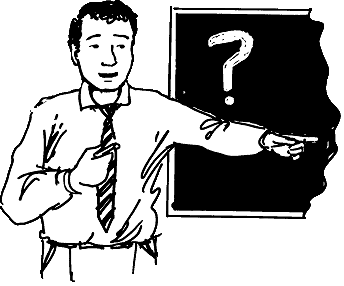 [ Walker et al., 2010 ]
15
Advice about Specific Examples
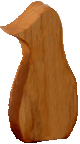 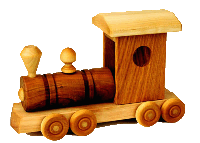 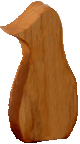 Specific Advice
train1 is a circus train if
    car1 is carrying penguins
    car1 is carrying 2 objects
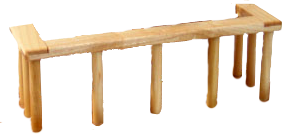 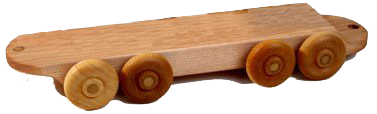 General Advice
A Train is a circus train if
    the Train has a Car carrying penguins
    and the same Car is carrying 2 objects
16
Automated Advice-Taking Goals
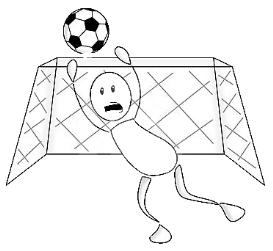 Inclusion of most teacher-mentioned advice

Robustness to teacher errors

Create both background knowledge and setup ILP search space
17
Overview of Algorithm
Teacher provides advice
Convert to grounded implications
Generalize implications
Create background knowledge by combining all advice
Setup ILP search space based on generated knowledge
18
Sample Teacher Advice
Teacher says
Example ex(a) is positive instance because p(a)
Example ex(b) is negative instance because q(b, b)
Example ex(c) is positive instance because r(c)

Possible meanings of advice
		( p(X) ∧ ¬q(X, Z) ) ∨ r(X)
		  p(X) ∨ ¬q(X, Y)    ∨ r(X)
19
Assumptions
Atomic features of domain are known

Teacher talks about specific examples

Teacher specifies ground advice

Teacher understands basic logic
20
Utilizing Teacher-Provided Advice
Example ex(a) is positive instance because p(a)
Example ex(b) is negative instance because q(b, b)
Example ex(c) is positive instance because r(c)
q(b,b) may seem like an odd statement
21
Utilizing Teacher-Provided Advice
Example ex(a) is positive instance because p(a)
Example ex(b) is negative instance because q(b, f(x))
Example ex(c) is positive instance because r(c)
q(b,b) may seem like an odd statement
For instance:  length(train, 3), equals(3, 3)
      becomes:  length(train, X), equals(X, 3)
22
Utilizing Teacher-Provided Advice
Example ex(a) is positive instance because p(a)
Example ex(b) is negative instance because q(b, b)
Example ex(c) is positive instance because r(c)
Clauses may contain multiple literals
23
Utilizing Teacher-Provided Advice
Example ex(a) is positive instance because p(a)
Example ex(b) is negative instance because q(b, b)
Example ex(c) is positive instance because r(c), s(d)
Clauses may contain multiple literals
24
Utilizing Teacher-Provided Advice
Example ex(a) is positive instance because p(a)
Example ex(b) is negative instance because q(b, b)
Example ex(c) is positive instance because r(c)
Separate pieces of advice for a single example allowed
25
Utilizing Teacher-Provided Advice
Example ex(a) is positive instance because p(a)
Example ex(b) is negative instance because q(b, b)
Example ex(a) is positive instance because r(c)
Separate pieces of advice for a single example allowed
26
Utilizing Teacher-Provided Advice
Example ex(a) is positive instance because p(a)
Example ex(b) is negative instance because q(b, b)
Example ex(c) is positive instance because r(c)
27
Step 1: Form Implications
ex(a) ⟵ p(a)
ex(b) ⟵ ¬q(b, b)
ex(c) ⟵ r(c)
Negative advice is negated
Form the implication of the advice ground body to the ground example

Negate advice attached to negative examples
28
Step 2: Generalize Advice
ex(X) ⟵ p(X)
ex(Y) ⟵ ¬q(Y, Y)	ex(Y) ⟵ ¬q(Y, Z)         
ex(Z) ⟵ r(Z)
Perform anti-substitution of constants to variables
Direct – Identical constant = same variable
Indirect – Identical constants split into separate variables
29
Step 3: Standardize Advice Formula
ex(X) ⟵ p(X)
ex(X) ⟵ ¬q(X, X)	ex(X) ⟵ ¬q(X, Z)         
ex(X) ⟵ r(X)
Unify heads and apply substitution to antecedents

After unification, remove head leaving only body
30
Step 3: Standardize Advice Formula
p(X)
¬q(X, X)	¬q(X, Z)         
r(X)
Unify head and apply substitution to antecedents

After unification, remove head leaving only body
31
Step 4: Create Logical Combinations
p(X)			p(X) ∧ ¬q(X, X) ∧ r(X)
¬q(X, X), ¬q(X, Z) 	¬q(X, Z) ∨ r(X)
r(X)			 ¬q(X, X) ∧ ¬q(X, Z)
Combine body via ∧ or ∨ connectives

Combinations may connect only subset of formula

Combinations at most one formula derived from any single piece of teacher advice
32
Step 5: Generate Background Clauses, Determinations, & Modes
pred1(X) ← p(X) ∧ ¬q(X, X) ∧ r(X)
pred2(X, Z) ← ¬q(X, Z) ∨ r(X)
Modes:  pred1(+), pred1(#), pred2(+,-), pred2(#,#),...
Create anonymous background clauses

Create modes
Variables derived from example constants assigned + or # modes
New variables in head predicate become outputs with - or # modes
33
Final Results
Example ex(a) is positive instance because p(a)
Example ex(b) is negative instance because q(b, b)
Example ex(c) is positive instance because r(c)
pred1(X) 	← p(X) ∧ ¬q(X, X) ∧ r(X)	 
pred2(X, Z) 	← p(X) ∧   q(X, Z)  ∨ r(X)	 
pred3(X, Z) 	←               q(X, Z) ∨ r(X)
34
Clause Priorities
pred1(X) 	← p(X) ∧ ¬q(X, X) ∧ r(X)	HIGH
pred2(X, Z) 	← p(X) ∧    q(X, Z) ∨ r(X)	MEDIUM
pred3(X, Z) 	←                q(X, Z) ∨ r(X)	LOW
Clauses searched according to priority
High 	All advice
Medium   Some advice or variables 	split, not both
Low 	Some advice and variables split
35
Difficulties - Multiple generalizations
Example ex(a) is positive instance because “p(a) ∧ q(a)”
pred1(X) ← p(X) ∧ q(X)
pred1(X) ← p(X) ∧ q(Y)
pred1(X) ← p(Y) ∧ q(X)
pred1(X) ← p(Y) ∧ q(Y)
Add multiple background rules 
with different priorities
36
Difficulties - Constants
Example ex(a) is positive instance because “equals(a, 1)”
pred1(X) ← equals(X, Y)
pred1(X) ← equals(X, 1)
pred1(X) ← equals(a, Y)
pred1(X) ← equals(a, 1)
Evaluate on the training examples to determine most likely
37
Difficulties – Exposing Variables
Example ex(a) is positive instance because 
           “width(a, 7), height(a, 5), multiply(5, 7, 35)”
pred1(X)      ← width(X, W), height(X, H), multiply(W, H, A)
pred1(X, A) ← width(X, W), height(X, H), multiply(W, H, A)
Expose last variable created during generalization
38
Experiments : Methodology
Bootstrap Learning domain

14 separate tasks designedby 3rd party with examples and advice

Up to 100 training examples (depending on the experiment)

100 testing examples
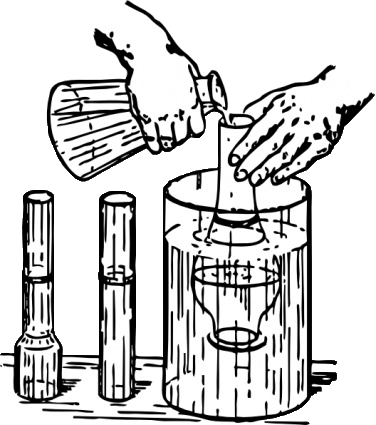 39
Experiment – Advice Efficacy
40
Experiment – Errors of Omission
41
Jumping into the Search Space
42
Experiment – Example Noise
43
Advice Taking: Conclusions
Automates both background knowledge creation and ILP setup

Effective during testing on independent domains

Enables use of ILP by users without expertise in ILP
44
Outline
Introduction
Advice Taking 
Human-Computer Interfaces
Parameter Tuning (Time Permitting)
Conclusions
45
Learning with Domain Knowledge
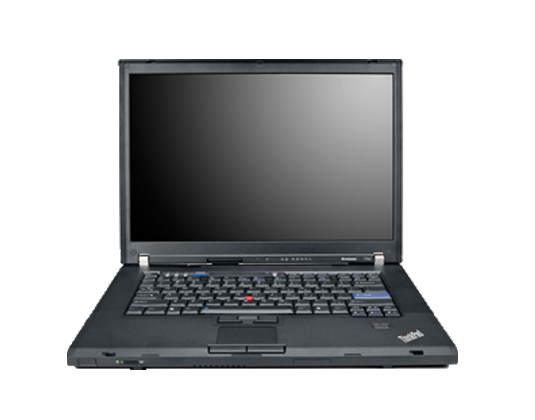 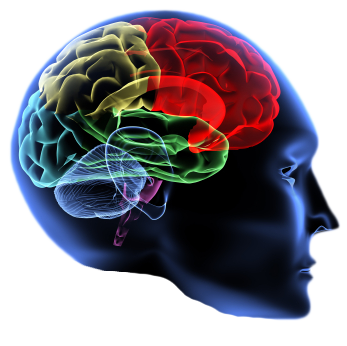 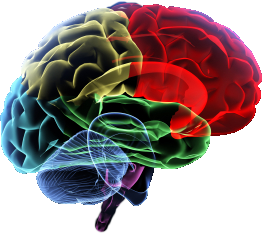 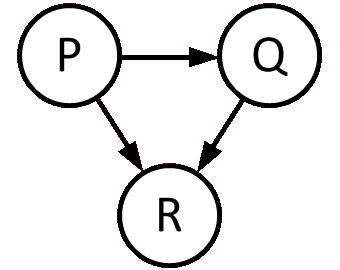 =
+
Domain-expert knowledge
Learner
Model
Approach: Advice-taking 

Some learning algorithms can take advice
46
[Speaker Notes: Looking at acquisition of knowledge for learning purposes

Learning with Domain knowledge is good]
Domain Knowledge Difficulties
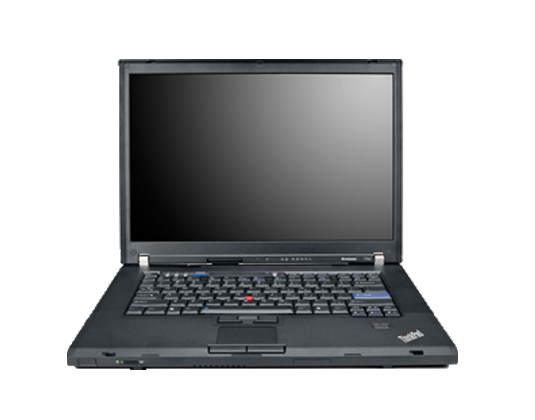 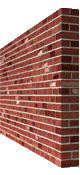 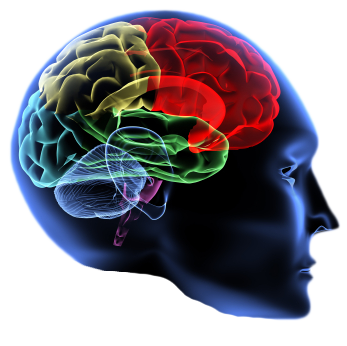 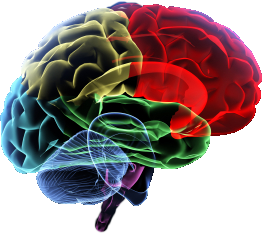 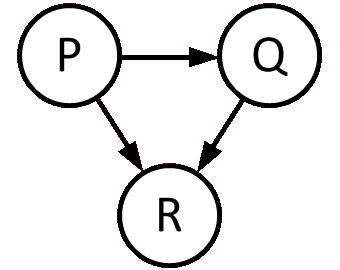 =
+
Domain-expert knowledge
Learner
Model
47
[Speaker Notes: Articulating expertise requires in-depth understanding of underlying learning mechanism
Grounded descriptions of “why” easy to provide and understandable
Generalizing advice left to learning algorithms
Still requires understanding of underlying syntax
HCI provides method to alleviate these problems
Learning is an iterative approach – Obtain knowledge, learn, fix mistakes through more knowledge]
Advice Taking: Difficulties
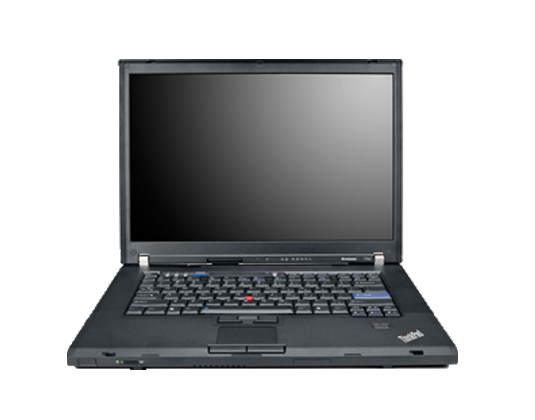 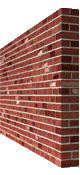 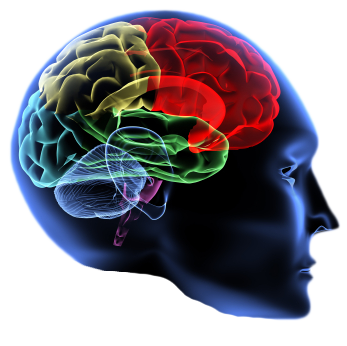 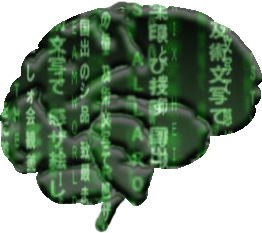 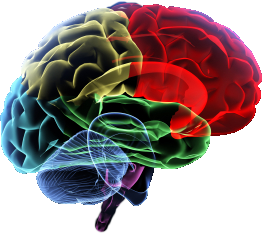 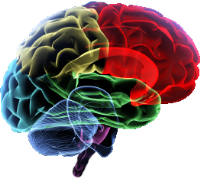 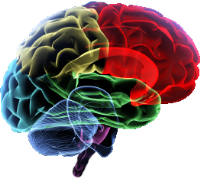 ?
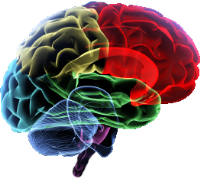 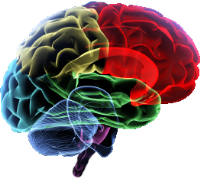 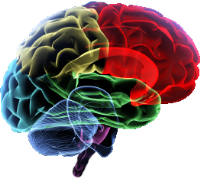 Teacher advice
Learner
Articulating knowledge requires understanding of underlying algorithm – requires AI expert

Identifying important knowledge is difficult
48
[Speaker Notes: Articulating expertise requires in-depth understanding of underlying learning mechanism
Grounded descriptions of “why” easy to provide and understandable
Generalizing advice left to learning algorithms
Still requires understanding of underlying syntax
HCI provides method to alleviate these problems
Learning is an iterative approach – Obtain knowledge, learn, fix mistakes through more knowledge]
Domain Knowledge Solutions
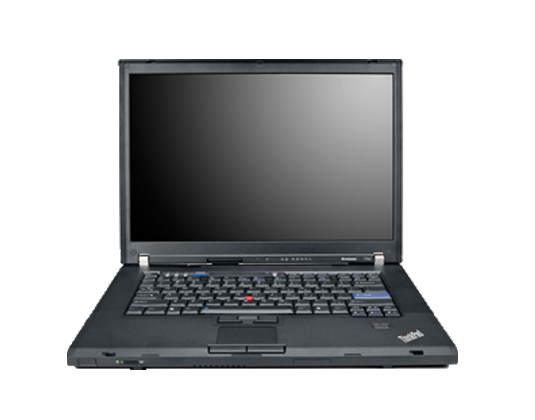 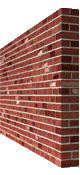 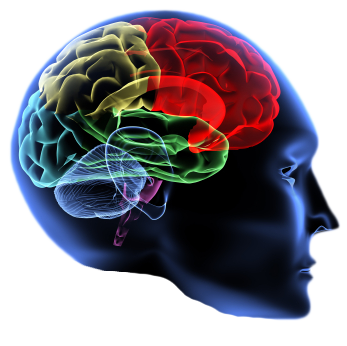 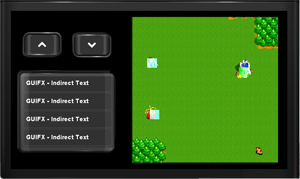 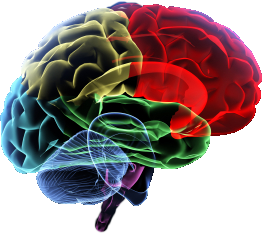 Teacher advice
Learner
Use advice-taking Human-Computer Interface (HCI)

Iteratively acquire knowledge
49
[Speaker Notes: Articulating expertise requires in-depth understanding of underlying learning mechanism
Grounded descriptions of “why” easy to provide and understandable
Generalizing advice left to learning algorithms
Still requires understanding of underlying syntax
HCI provides method to alleviate these problems
Learning is an iterative approach – Obtain knowledge, learn, fix mistakes through more knowledge]
Learning Scenario Specifics
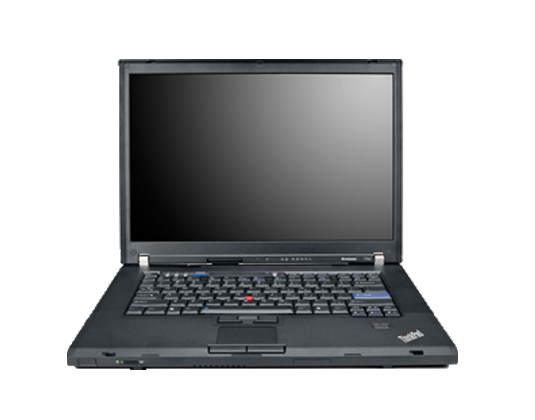 Supervised Learning 
Training examples & labels are given
Relational domains


Knowledge in the form of advice
Hints to learner, possibly incorrect
Written in first-order logic
Grounded in a specific example
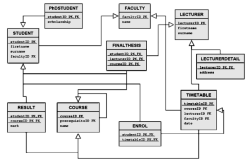 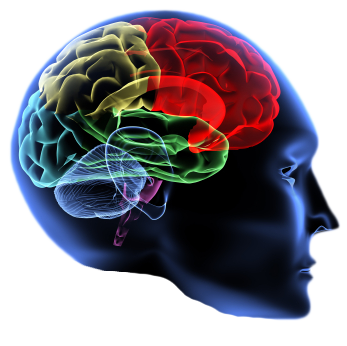 50
Advice Processing [Walker et al., 2010]
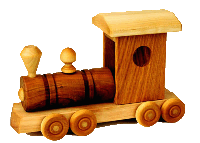 giraffe
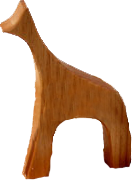 Positive Example:
circus(train1)
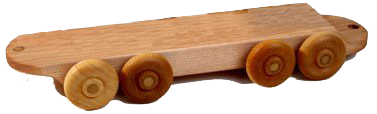 car1
train1
Advice:
     train(train1), has_car(train1, car1), 
     cargo(car1, giraffe)
 
Generated knowledge:
     bk1(Train) ← train(Train), has_car(Train, Car),                                      
                             cargo(Car, giraffe)
Advice:
     train(train1), has_car(train1, car1), 
     cargo(car1, giraffe)
 
Generated knowledge:
     bk1(Train) ← train(Train), has_car(Train, Car),                                      
                             cargo(Car, giraffe)
Bad:  First-Order Logic
Good: Grounded Advice
51
Grounded Advice
Easier for teacher to specify

Easier to design HCI for grounded advice

Can use previous techniques
52
Domain Knowledge Solutions
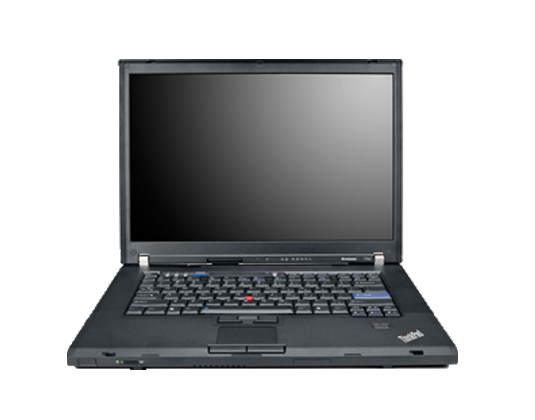 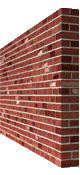 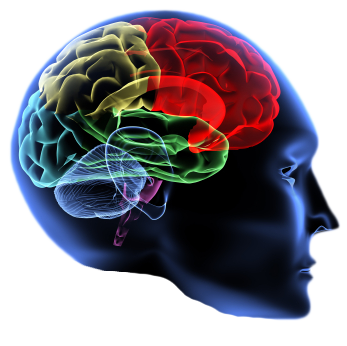 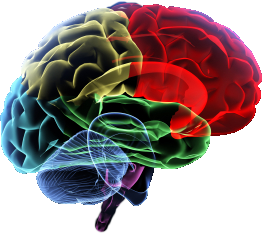 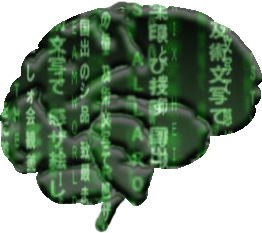 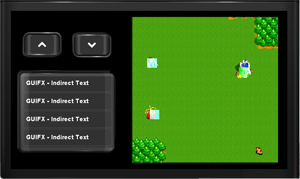 Knowledge
Learner
Iteratively acquire knowledge

Use advice-taking Human-Computer Interface (HCI)
53
[Speaker Notes: Articulating expertise requires in-depth understanding of underlying learning mechanism
Grounded descriptions of “why” easy to provide and understandable
Generalizing advice left to learning algorithms
Still requires understanding of underlying syntax
HCI provides method to alleviate these problems
Learning is an iterative approach – Obtain knowledge, learn, fix mistakes through more knowledge]
Our Knowledge-Acquisition Loop
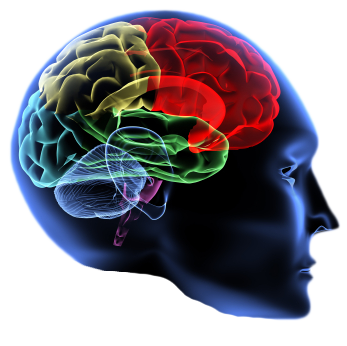 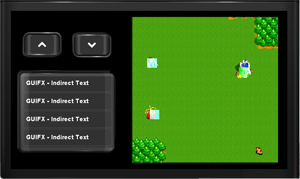 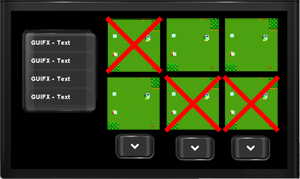 Teacher Advice
Advice HCI
Review HCI
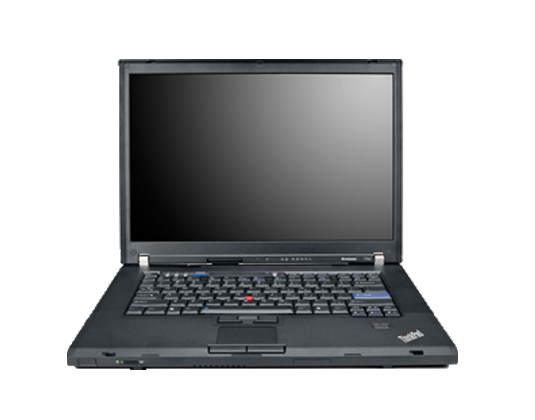 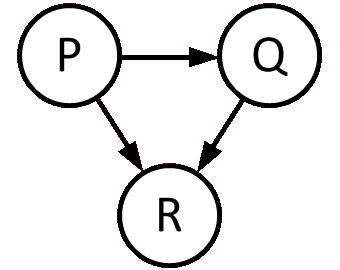 Model
Learner
54
Case Study: WillTowerFall?
Our HCI advice-taking case study

WillTowerFall?
Subset of Wargus
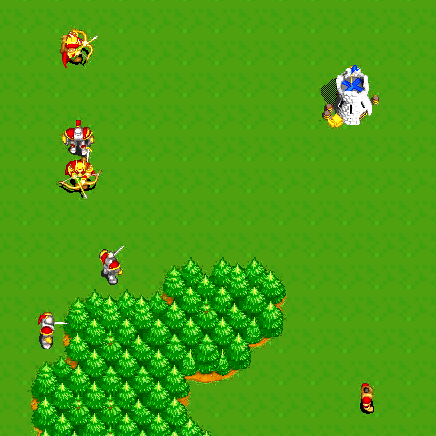 55
WillTowerFall? Sample Scenario
56
Giving Advice via the HCI
User selects example to provide advice for
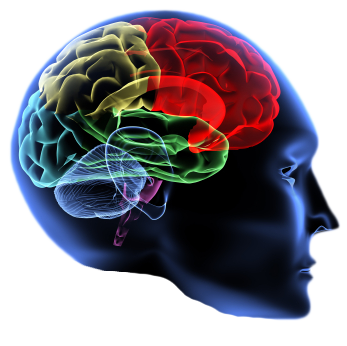 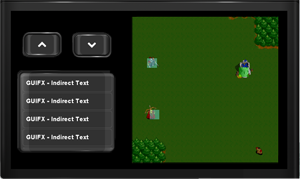 HCI presents example information
User specifies advice by
1.  Selecting objects 2.  Specifying relations
57
Giving Advice via the HCI
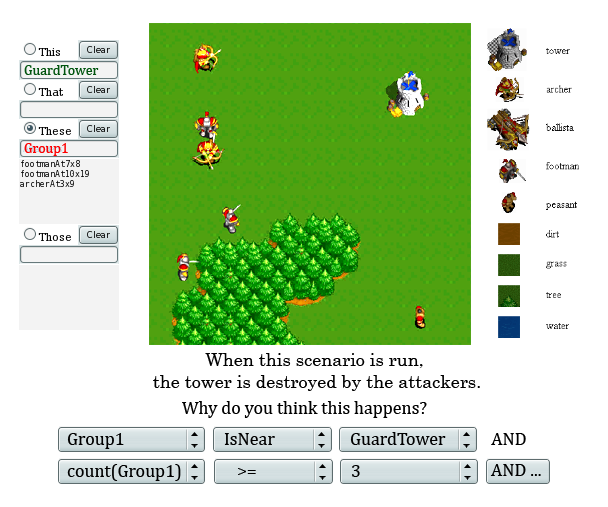 Wargus GUI
58
Giving Advice via the HCI
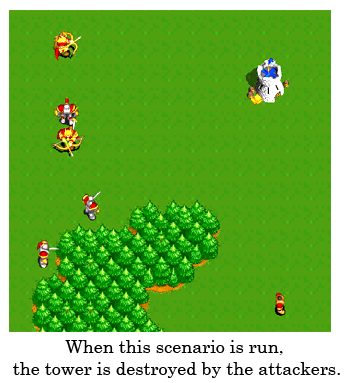 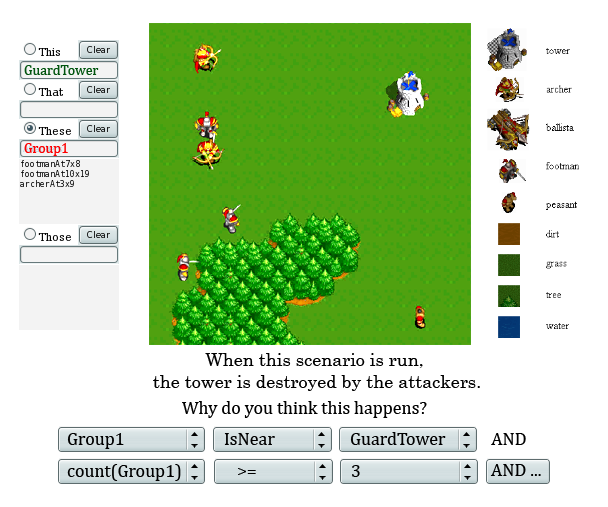 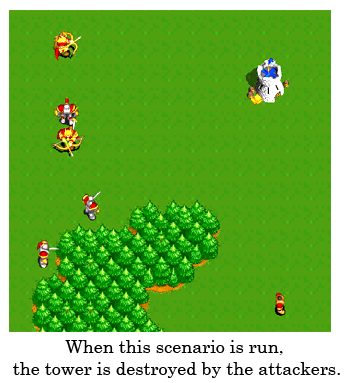 Wargus GUI
59
Giving Advice via the HCI
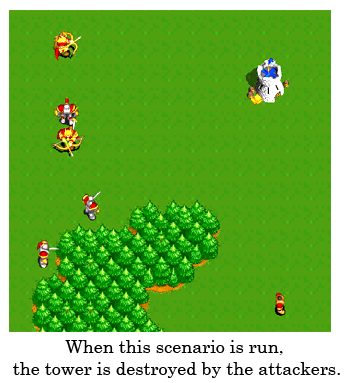 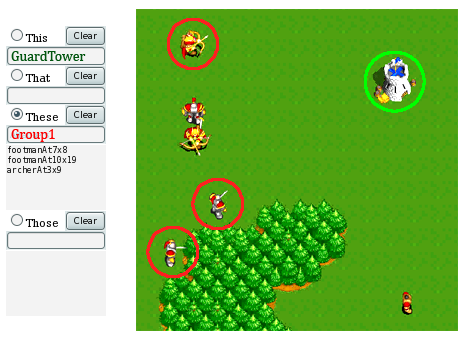 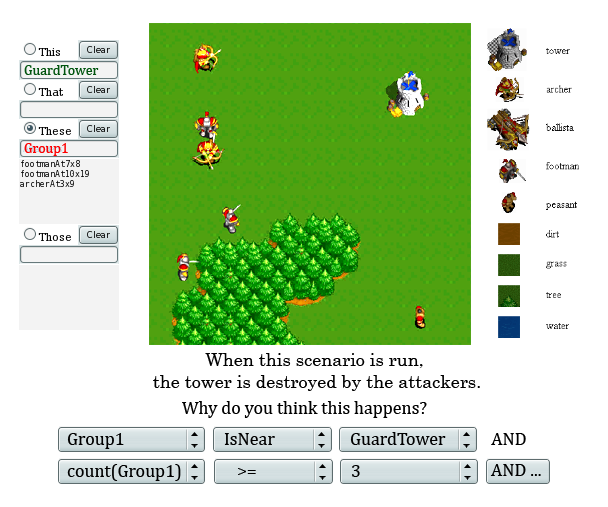 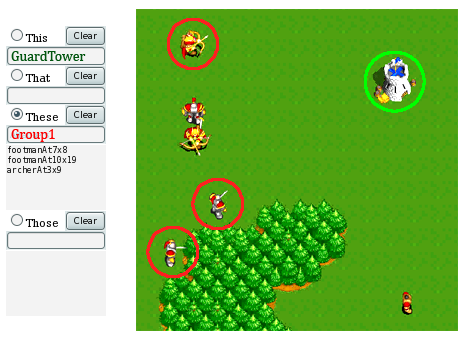 Wargus GUI
60
Giving Advice via the HCI
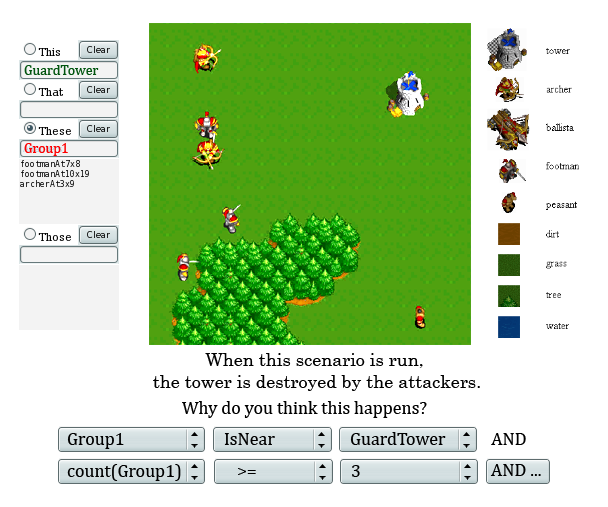 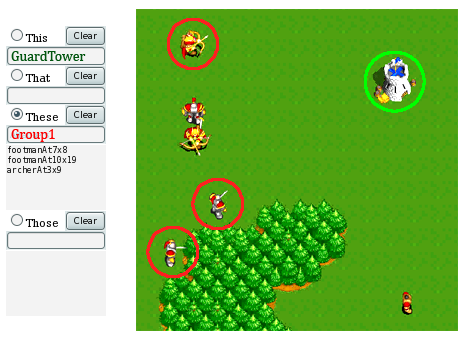 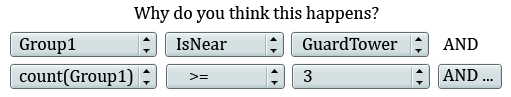 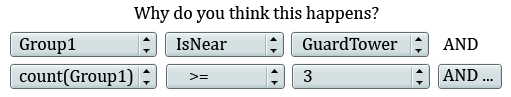 Wargus GUI
61
What Would Users Like to Say?
First pass – collect advice in natural language



Second pass – provide GUI that supports most of natural language sentences
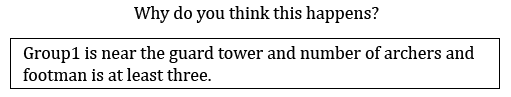 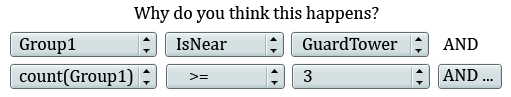 62
Iterative Knowledge Acquisition
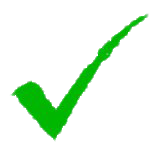 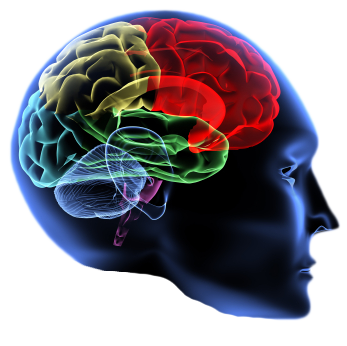 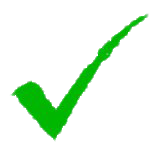 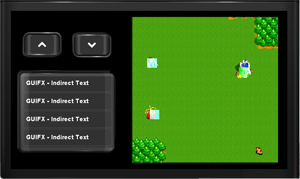 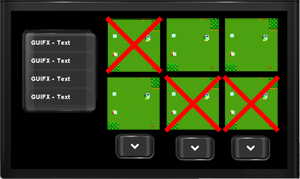 Domain-expert knowledge
Advice HCI
Review HCI
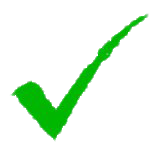 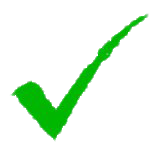 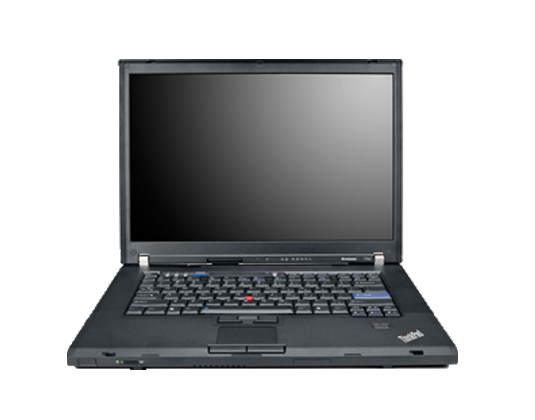 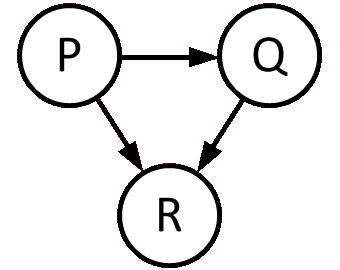 Model
Learner
63
Reviewing / Correcting Results
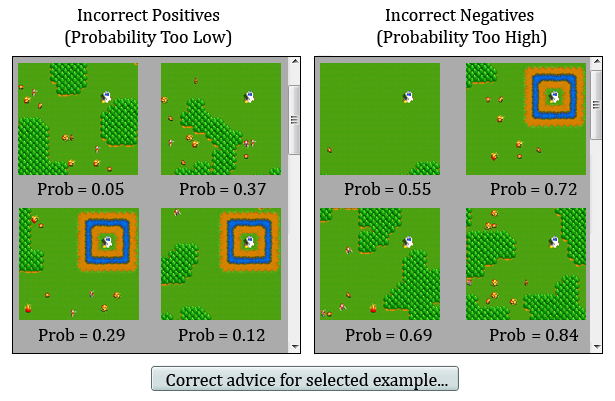 64
Wargus Natural Language Advice
Tower will fall
Three or more footmen can take down a tower if there is no moat
Five or more archers can take down a tower
Tower will not fall
If there are only peasants, the tower stands
Four archers or less cannot take down a tower
90% representable by GUI
65
Experiments
Wargus WillTowerFall?

Use boosted relational dependency network (bRDN) [Natarajan et al., 2010]

Advice-generalization algorithm [Walker et al., 2010]
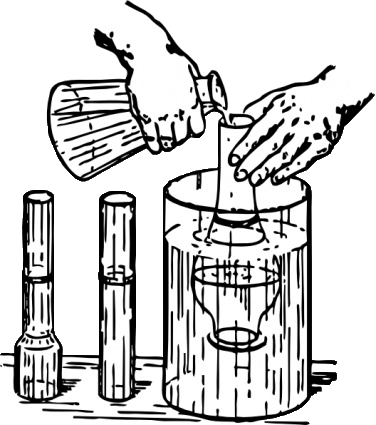 66
Experiments
Compare
No Advice
User-provide advice via HCI
Hand-written ILP expert advice

100 training examples

900 testing examples
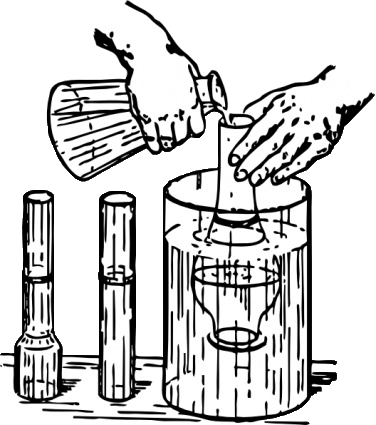 67
Testset Results
68
HCI Conclusions
Algorithms exist that take advice but high barrier to entry for non-expert users

HCI - Allow input of advice about  specific examples

Enables use of ILP by users without expertise in ILP
69
Future Work on Advice HCI
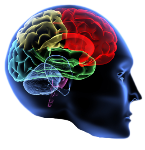 Evaluate iterative learning approach in more complex domains


Develop domain-independent GUI for relational advice taking
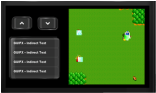 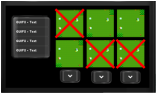 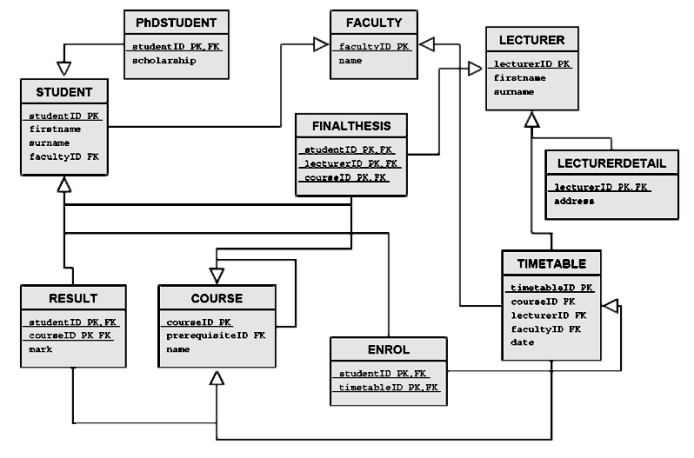 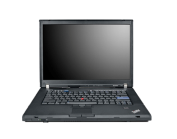 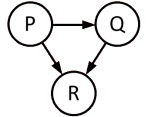 70
Outline
Introduction
Advice-Taking 
Human-Computer Interfaces
Parameter Tuning (Time Permitting)
Conclusions
71
Onion [Walker et al., 2010]
Automated parameter turning framework

Iterative-deepening style search of parameter space

No input from user necessary
72
Experiment – Why is it Needed
Used 14 Bootstrap learning tasks

Used 24 training examples with no noise along with advice

Evaluated cross-product of parameters MaximumLiteralsInClause and MaximumClausesInTheory
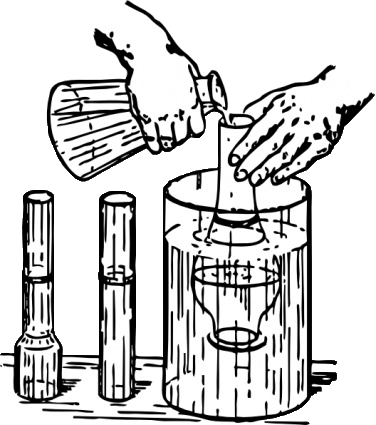 73
Experiment – Why is it Needed?
74
Experiment – Comparison to Grid-Search
Used 3 standard ILP domains
Advised-By
Carcinogenesis
Mutagenesis

Compared Onion with grid-search over all possible parameter combinations

Evaluated on multiple folds
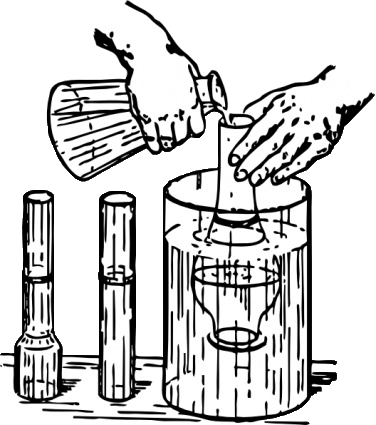 75
Experiments – Advised By
76
Experiments – Carcinogenesis
77
Experiments – Mutagenesis
78
Onion Conclusions
Automated parameter tuning via the Onion is effective

Grid-search can be equally effective but may result in overfitting

Enables use of ILP by users without expertise in ILP
79
Outline
Introduction
Advice-Taking 
Human-Computer Interfaces
Parameter Tuning (Time Permitting)
Conclusions
80
Overall Conclusions
Created background knowledge and search-space specification from advice

Extended advice-taking approach by examining use of HCI

Designed an automated method for tuning the ILP parameters

Enables use of ILP by users without expertise in ILP
81
Contributions
Background Knowledge Acquisition via Advice-Taking   [ Walker et al., 2010 ]

Advice-Taking via Human-Computer Interface (HCI)   [ Walker et al., 2011 ]

Parameter Tuning via the Onion  [ Walker et al., 2010 ]

ILP Applied to Reinforcement Learning Tasks[ Torrey et al., 2007; Walker et al., 2007 ]
82
Acknowledgements
Advisor:  Jude Shavlik

Committee:  Mike Coen, Mark Craven, Rich Maclin, David Page

Collaborators:  Lisa Torrey, Sriraam Natarajan, Gautam Kunapuli, Noah Larsen

Supported by DARPA grants HR0011-04-1-0007, HR0011-07-C-0060, and FA8650-06-C-7606.
83
Questions
Thank You
84